Illegal Lockouts
Sometimes a landlord tries to evict a tenant without going through the proper procedures (i.e., getting a court order). This is illegal and is often referred to as an “illegal lockout.”
A landlord might try several different tactics to illegally evict their tenant, including:
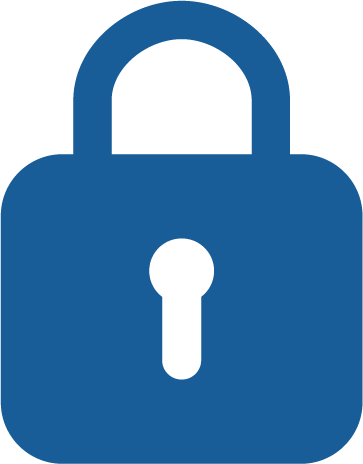 Changing the locks on the unit so the tenant cannot get in.
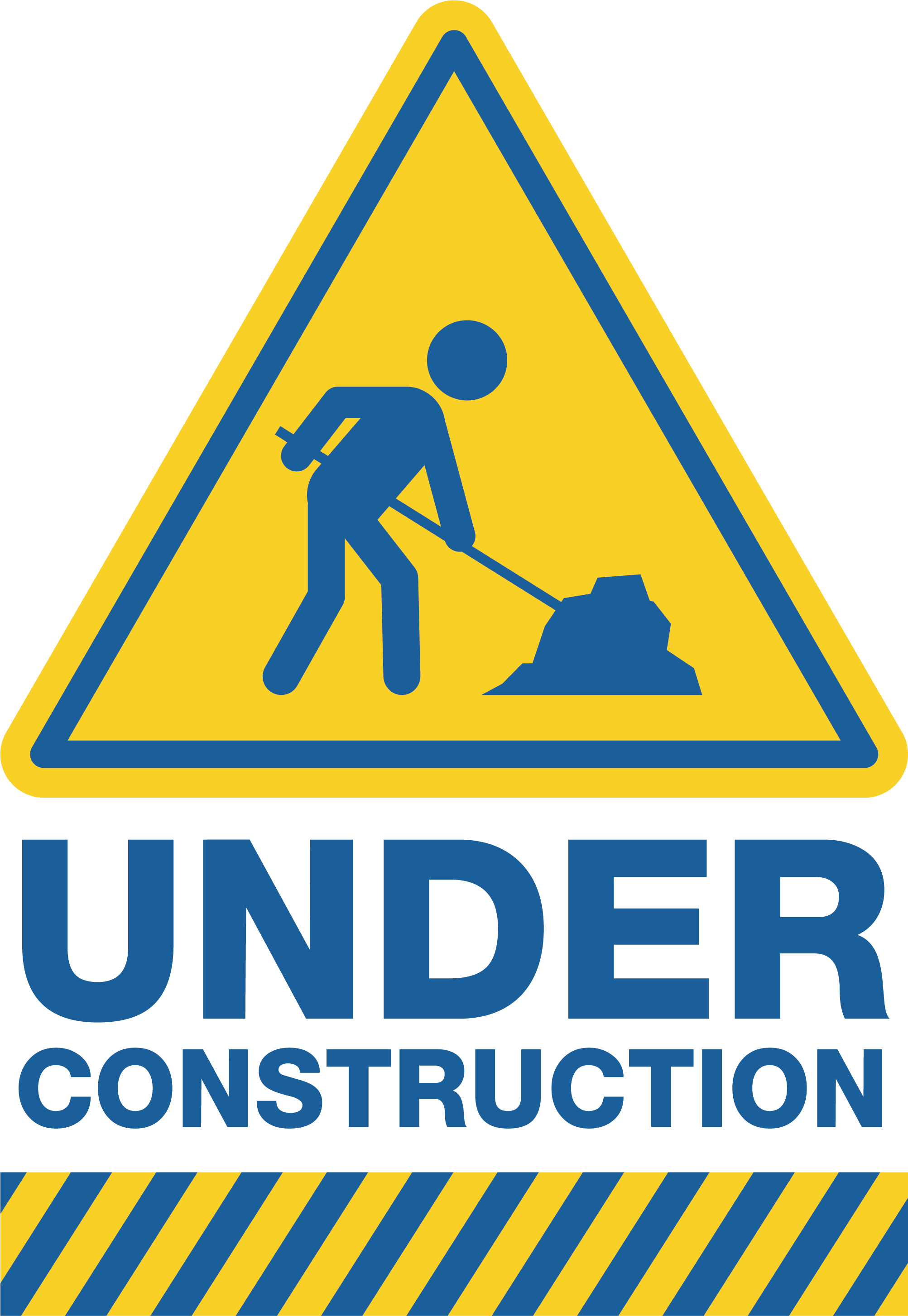 Restricting access to part or all of the rental unit so the tenant cannot fully use the space.
Shutting off utilities like heat or electricity in the unit so the tenant is uncomfortable and unable to fully and safely function in the space.
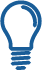 [Speaker Notes: *This training is designed to be delivered by a lawyer or paralegal to healthcare providers. It’s meant to increase healthcare providers’ understanding of illegal lockouts and when a patient might need to see the MLP legal team. The training should take 20 minutes to deliver (15 minutes for presentation and 5 minutes for questions).

Note to presenter: 
Add your legal aid organization’s logo to the top left of the slides. Make it the same size as the other logos. You can add it to each slide individually, or go into “View \ Slide Master” and add it to the slide template.
Review the information in this presentation and. Make changes as needed. Pay particular attention to any information highlighted in yellow. Once that information is accurate to your state / local jurisdiction is correct, unhighlight the text.
As you introduce the topic to attendees, try doing one of the following to ENGAGE your attendees in the topic:
Share why this topic is relevant / urgent. 
Ask attendees a question related to the topic. 
Tell a story about a patient who was successfully referred for help with an illegal lockout.]
Ways to spot A potential illegal lockout
A Patient Might Say…
A patient might tell you their landlord has locked them out, turned off their utilities, or is threatening to lock them out. Often, they will say something more subtle, such as:

“I’m living somewhere else for now.”

“I need to go to my sister’s house to charge my phone.”

“I can only cook at my boyfriend’s house.”

“I can’t access my medications.”

Follow-up Questions
Why aren’t you able to stay at home (or cook at home, etc.)?

Have you received any paperwork from your landlord or a court?
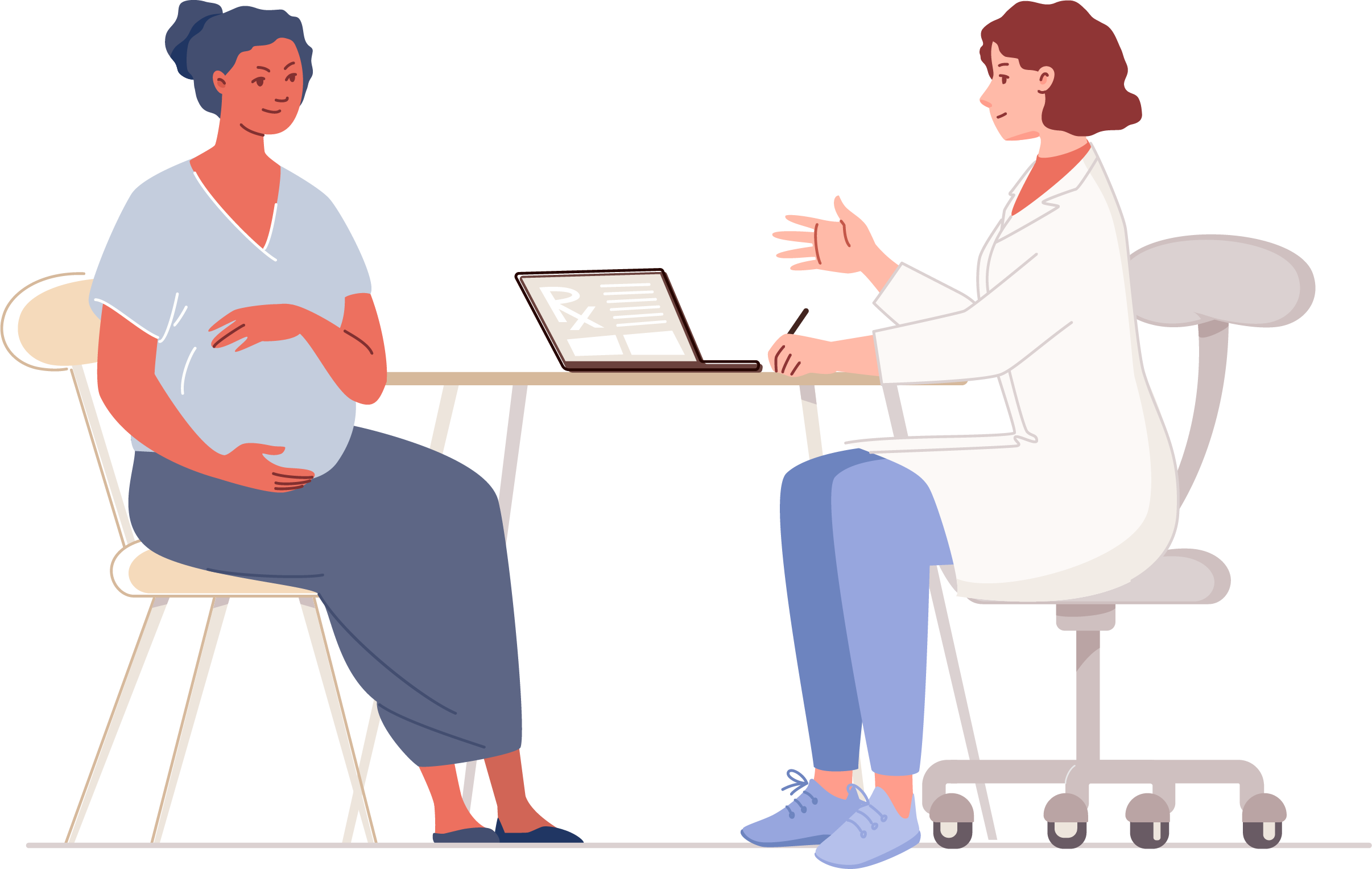 TENANTS HAVE RIGHTS
How the MLP Legal Team Might Help
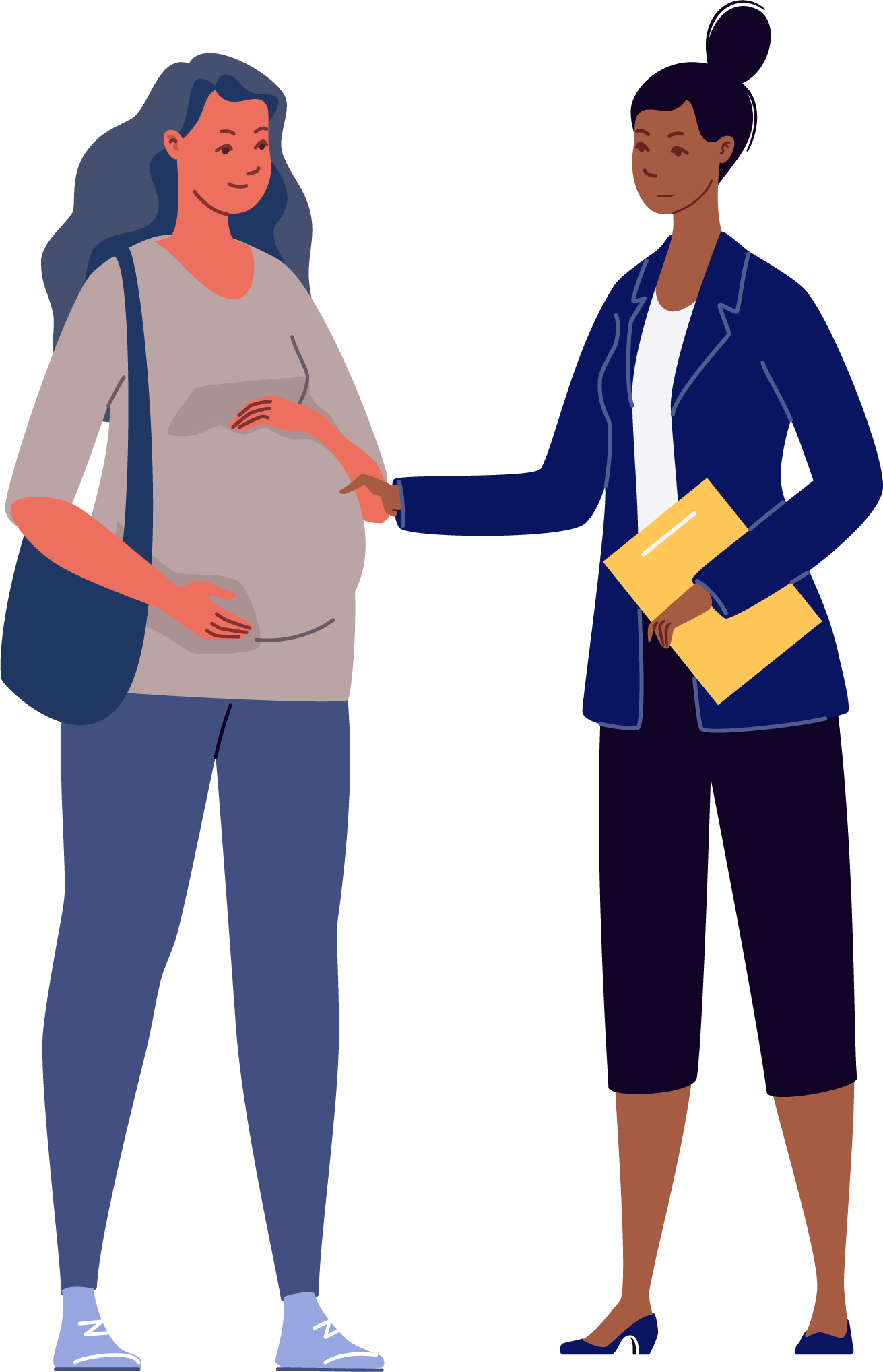 Landlords can’t threaten to lock someone out or actually lock them out without obtaining a court order. If they do, there are ways the MLP legal team might be able help.

Threat of Lockout
Goal of legal intervention = to prevent an illegal eviction
Talk with the landlord to assert the tenant’s rights
Send a letter instructing the landlord not to take illegal action

Actual Illegal Lockout
Goal of legal intervention = to get the tenant back into their unit ASAP or out of their lease if they wish to move
Help the tenant file a temporary restraining order (TRO) / injunction in court to get back into the unit OR
Help the tenant terminate their lease without penalty
Help the tenant get compensation (tenant has a right to $ equivalent to 2 months rent and court costs)
[Speaker Notes: Note for presenter:
Make sure the actions lawyers can take on this slide reflect your local laws and what your MLP can help with. Pay extra attention to the parts highlighted in yellow. Make updates to this slide as needed.]
Identify & Treat Illegal Lockouts
TREATMENTWhat You Can Do
ILLEGAL LOCKOUTSWhat You Need to Know
Refer a patient to the MLP legal team through [referral platform] if:

They received paperwork from court or landlord;

They share that they can’t fully use their housing or utilities; and/or

They express fear of being evicted.
Even if a landlord has legitimate cause for evicting a tenant, it’s illegal for them to restrict access to the unit if the landlord hasn’t obtained a court order.
1
Legally, a landlord turning off someone’s utilities is the same as physically keeping someone out of their rental unit.
2
Landlords might try to threaten or bully a tenant to move. (“I’ll change the locks if you don’t leave!!) Landlords can’t do this either.
3
Do a Curbside Consult with the MLP legal team if you’re unsure about a scenario or have questions about illegal lockouts.
People renting private housing and public housing have the same rights. The legal process for addressing an illegal lockout is slightly different for each, but that doesn’t affect how you screen patients.
4
Questions
Questions?
Were there any terms or scenarios we talked about today that feel unclear?
How have you seen this issue come up for patients?
Can you think of any scenarios where you’re unsure what to do / if it would make a good MLP referral?

Prompt
In the chat box, complete this sentence: My biggest takeaway from today’s training is…
[Speaker Notes: Note for presenter: Open it up to general questions about today’s training from participants. Some sample questions are included on the screen to help prompt participants thinking if they don’t have general questions. Consider reading these questions allowed if no one has immediate questions. After questions conclude, read the prompt on the screen and have everyone share their biggest training takeaway in the chat box. Read the responses allowed to the group.]
Take a 3-minute survey
Your feedback helps us improve future trainings!
Use your phone:
On your computer
(link in the chat):
[Insert URL link]
O[Insert QR code here]
[Speaker Notes: Note for presenter: It can be really helpful to gather feedback via a post-training survey to make improvements for future trainings. MLP teams are encouraged to create their own survey using a free tool like Google Forms. Add the survey link to the slide (on the computer screen) and insert a QR code to this slide (on the cell phone) to direct attendees to your survey. Here are a few practices to increase survey response rates:
Make time during the training for participants to complete it.
Create a QR code for the survey and encourage participants to scan the QR code on the screen.]
Acknowledgements
This illegal lockouts training was developed in 2023 for Kaiser Permanente’s Health, Housing, and Justice: Medical-Legal Partnership Initiative in partnership with the National Center for Medical-Legal Partnership and HealthBegins. It is part of a larger series of housing trainings designed to increase healthcare team members’ awareness and knowledge about specific housing-related legal topics and increase quality referrals to medical-legal partnership legal aid partners.
Kate Marple from Who Tells the Story? developed and designed this training series.
From January – September 2023, Kaiser Permanente medical-legal partnership teams in five regions delivered and collected data on the efficacy of these trainings. We are indebted to those KP care teams and to their legal aid partners at:
Colorado Legal Services;
Legal Aid Services of Oregon;
Legal Services of Northern California;
Maryland Legal Aid; and
Neighborhood Legal Services of Los Angeles County.
Connie Liu and Nick Severson from Legal Aid Society of Hawai’i provided critical insights and content for the illegal lockouts training.